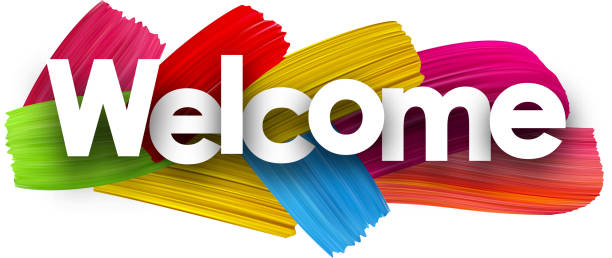 Watch the video and remember the activities
What activities can you remember?
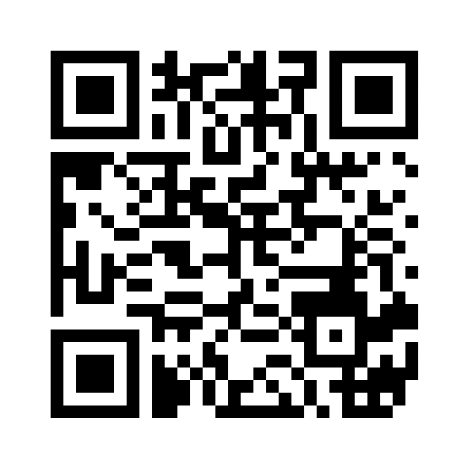 https://www.mentimeter.com/app/presentation/n/741c63e1b3a846197d255fff9972b781/present?question=mvyeobjdm2gk
DISCUSSION
donating money, clothes, blood, food
planting trees, flowers
Teaching children
MeaningfulActivities
joining clean-up activities
reading books to
 the elderly
Helping the old/ sick
Helping orphan, street children
Unit 4
For A Better Community
Lesson 1: Getting started
FOR A BETTER COMMUNITY
Volunteering in the community
1. Vocabulary
VOCABULARY
volunteer (n/ v)
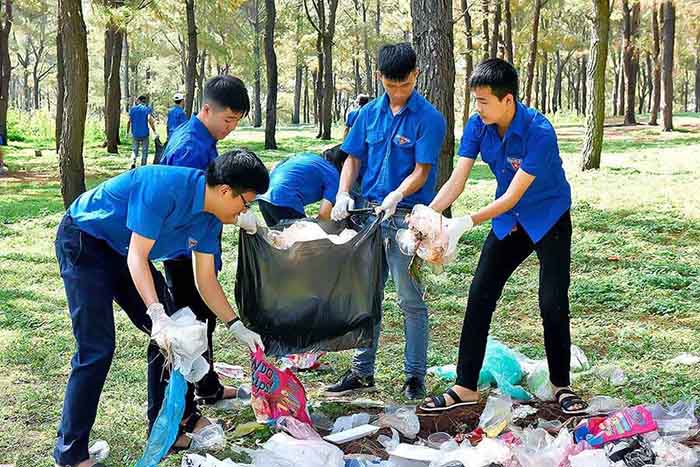 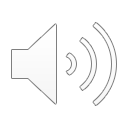 /ˌvɒlənˈtɪə(r)/
They are volunteers.
They are volunteering to collect the trash in the park.
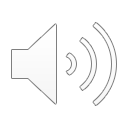 /ədˈvɜːtɪsmənt/
Advertisement (n)
VOCABULARY
community (n)
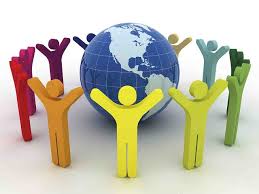 /kəˈmjuːnəti/
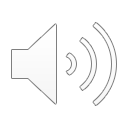 all the people who live in a particular area, country, etc.
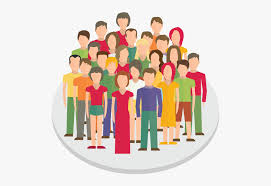 boost (v)
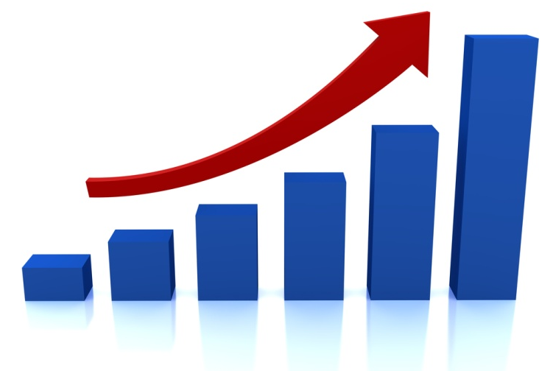 /buːst/
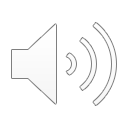 = increase/ develop/ enhance
orphanage (n)
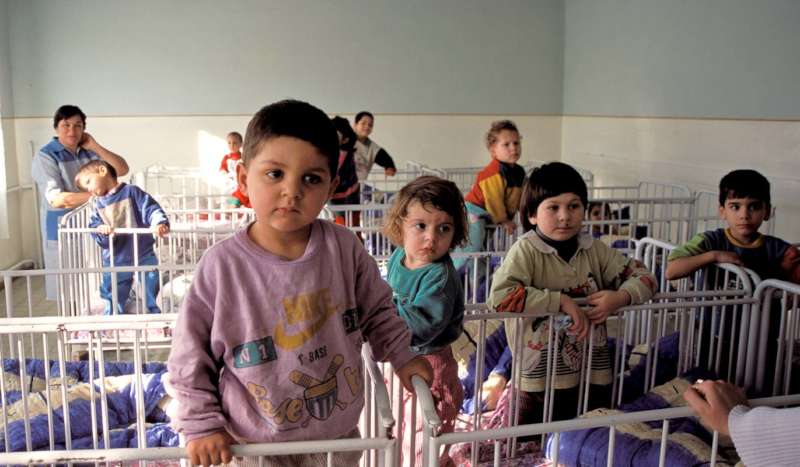 /ˈɔːfənɪdʒ/
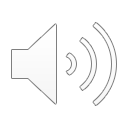 After his parents’ death, he was brought up in an orphanage.
VOCABULARY
Mercury
Venus
Mars
VOCABULARY QUICK-CHECK
2. PRACTICE
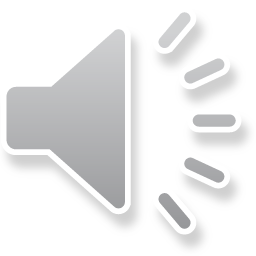 1
Listen and read.
Volunteering in the community
Kim: Hi, Tam. I went to your house at 9 a.m., but you weren’t there.
Tam: Oh, when you came, I was working as a volunteer at our local centre for community development.
Kim: Ah, I see. How did you become a volunteer there?
Tam: Just by chance. Last summer, while I was visiting the centre, I saw an advertisement for volunteers. I applied and my application was successful.
Kim: I also want to be a volunteer. I find community work very interesting.
Tam: I agree. Community service not only benefits the local area, but can also boost our confidence and help us learn many useful skills.
1
Listen and read.
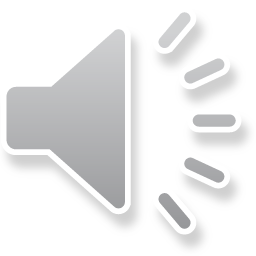 Volunteering in the community
Kim: What are the regular activities organised by the centre?
Tam: Oh, there are endless opportunities for getting involved. For example, you can join a local environmental group to clean up the park once a week or volunteer at an orphanage.
Kim: Sounds good. How can I apply?
Tam: I’ll email you the form. You just fill it in and send it in.
Kim: Thanks so much. I’m so excited about volunteering at the centre.
Tam: No problem. Good luck. Hope your application is successful and you enjoy the work.
Time up
Time
Start
:
PRACTICE
1
0
0
00
59
58
57
56
55
54
53
52
51
50
49
48
47
46
45
44
43
42
41
40
39
38
37
36
35
34
33
32
31
30
29
28
27
26
25
24
23
22
21
20
19
18
17
16
15
14
13
12
11
10
09
08
07
06
05
04
03
02
01
00
2
Read the conversation again and answer the questions.
1. What was Tam doing when Kim went to her house?
2. What are some regular activities at the centre for community development?
3. How can Kim apply for volunteer work at the centre?
4. What are the benefits of community service?
LET’S CLEAN THE SCHOOL
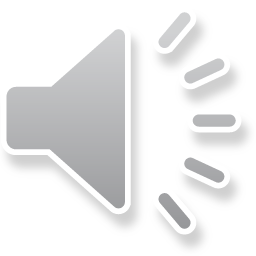 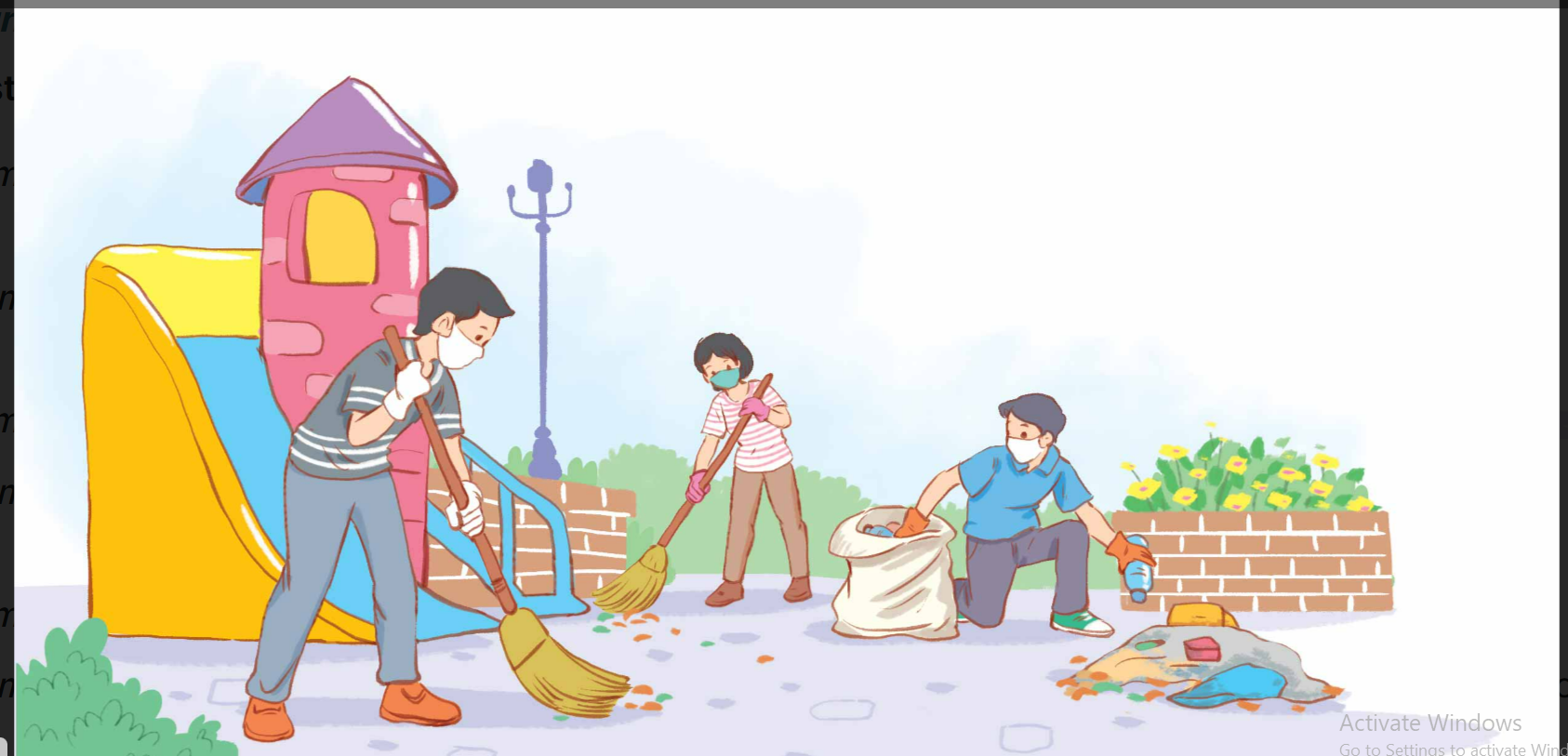 Work in 2 groups 
Choose the number for the question. 
You get 10 points for each correct answer, 20 points for the lucky number
The team with more points is the winner.
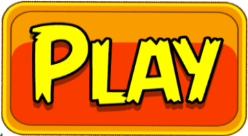 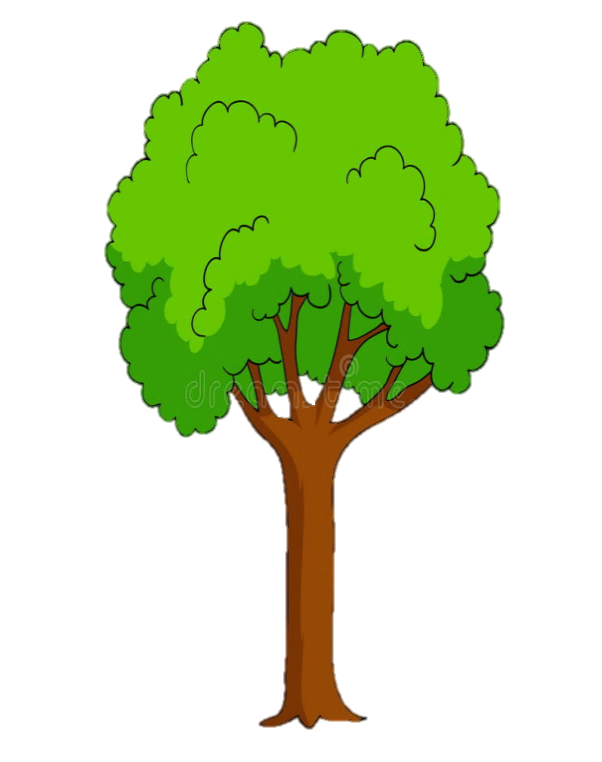 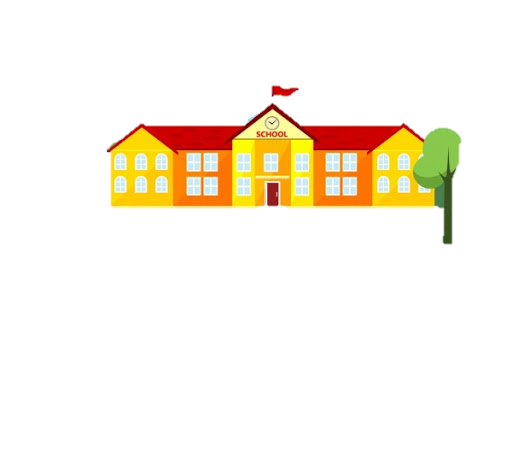 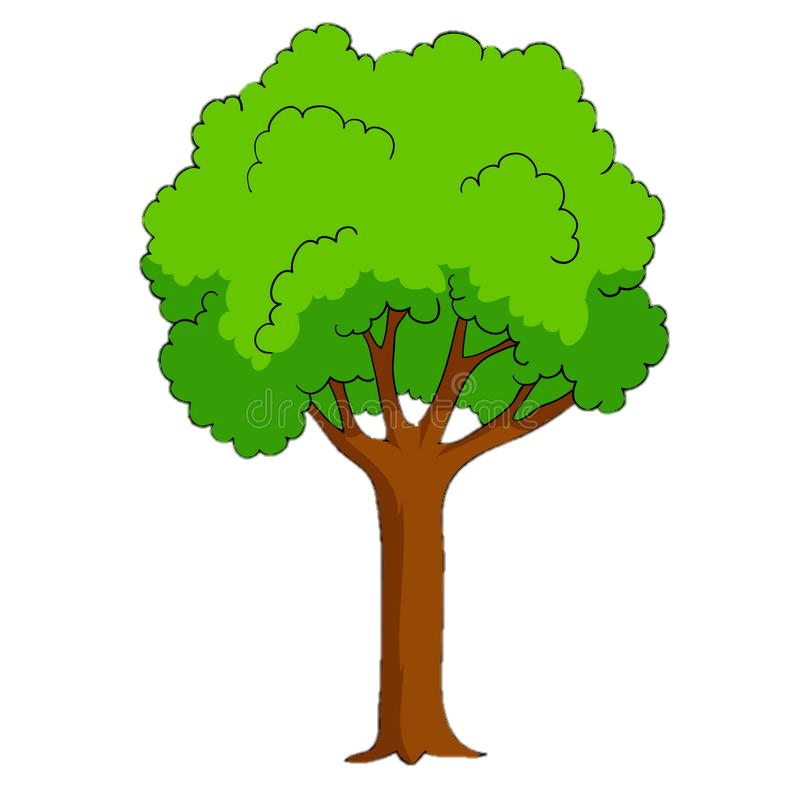 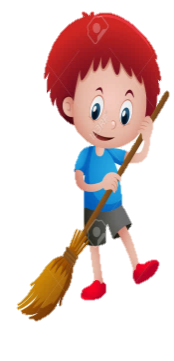 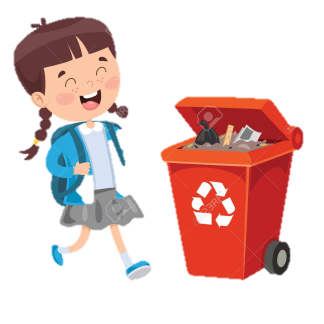 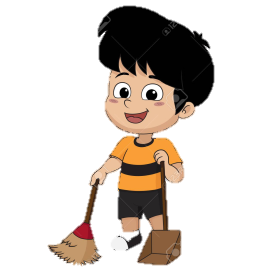 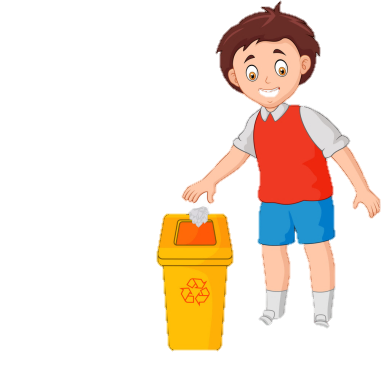 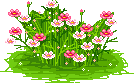 1
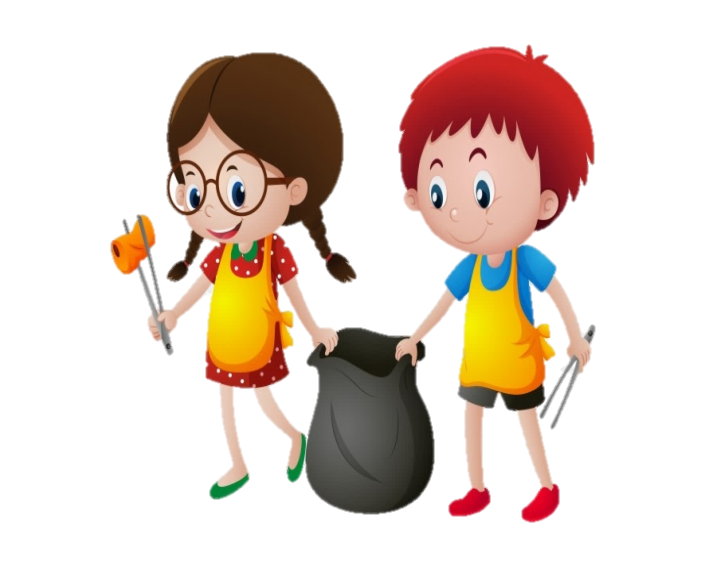 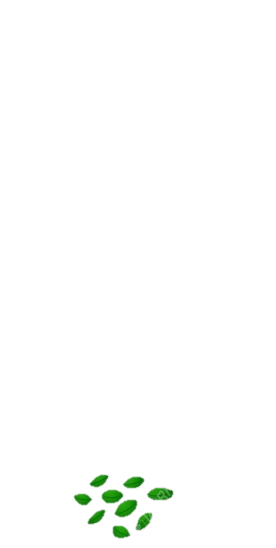 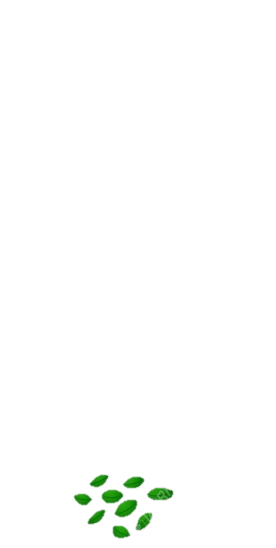 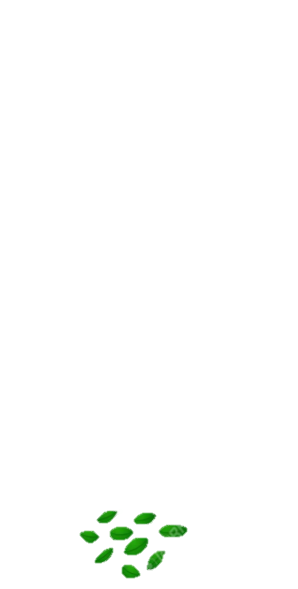 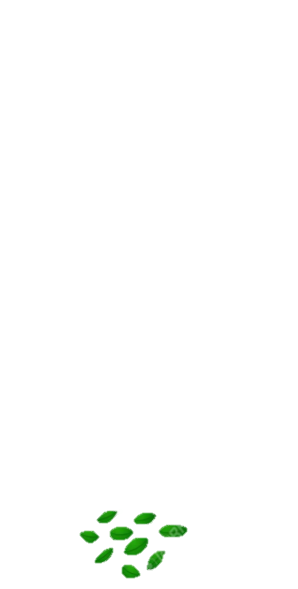 3
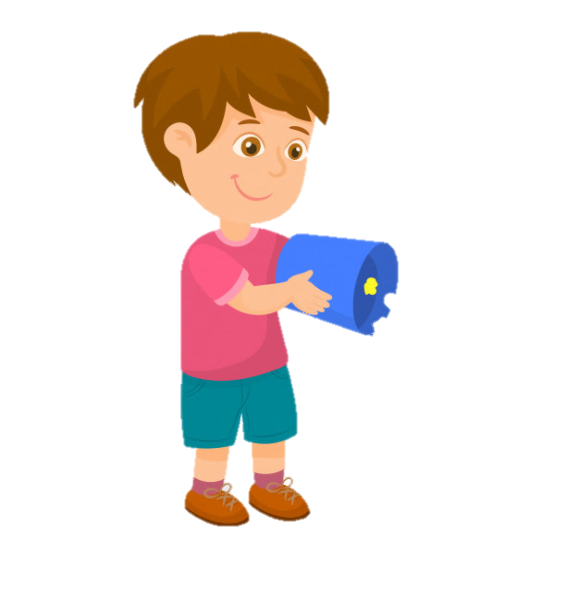 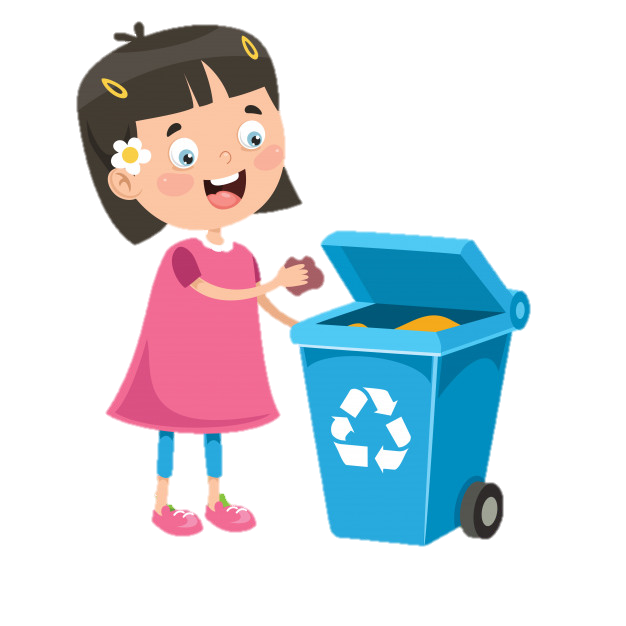 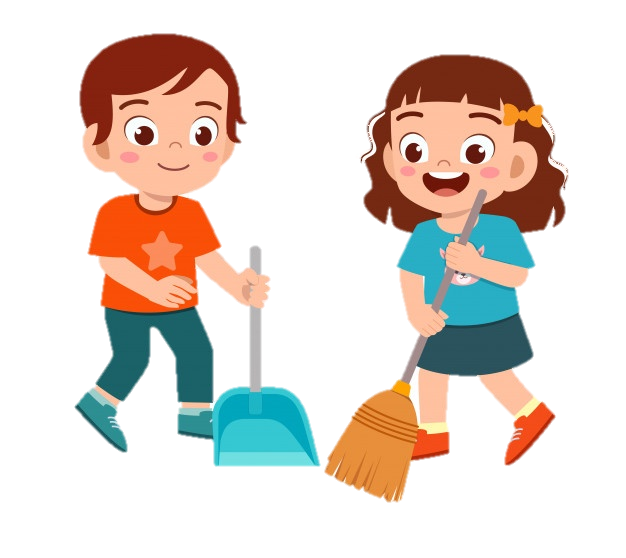 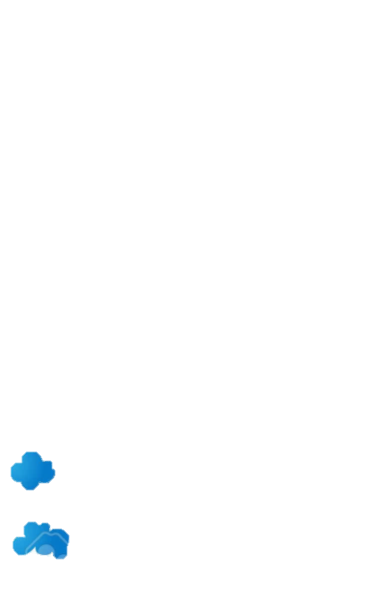 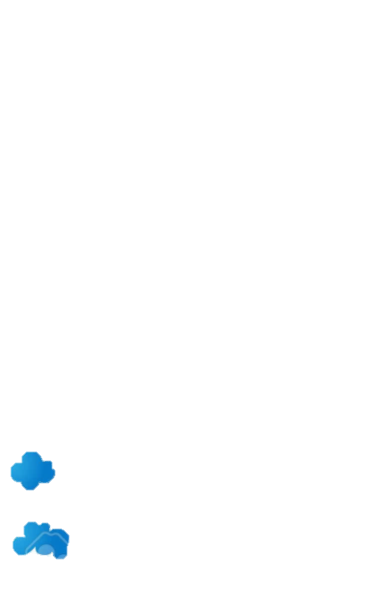 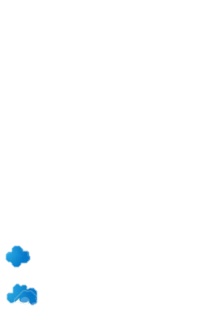 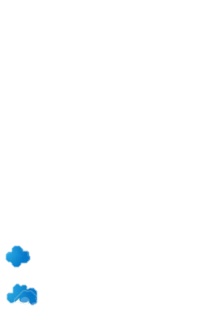 4
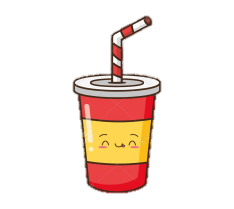 2
5
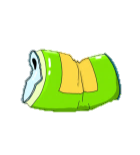 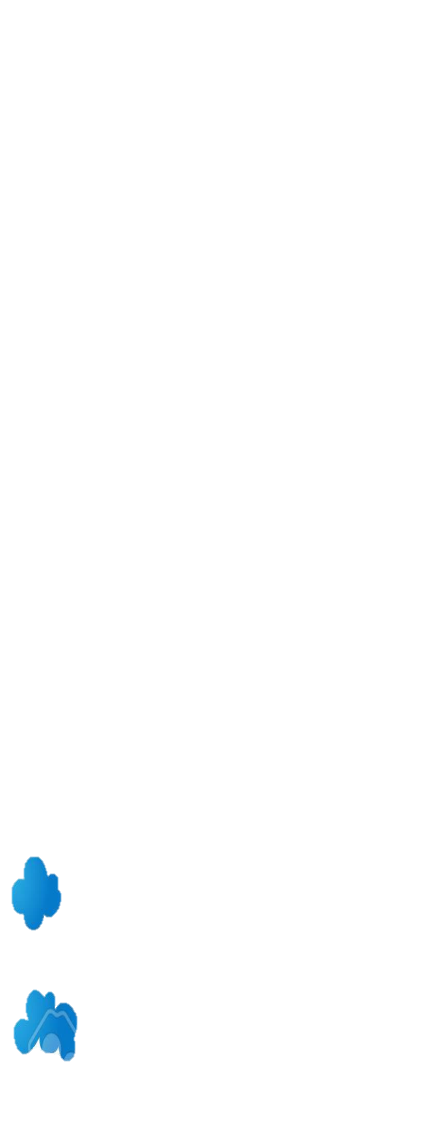 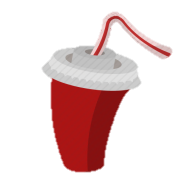 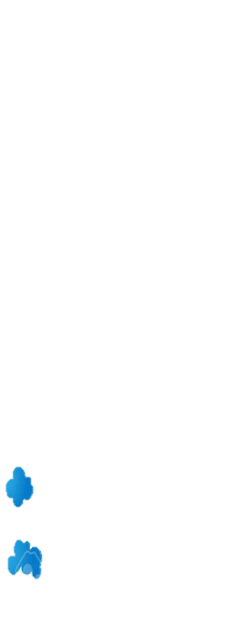 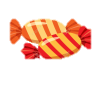 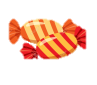 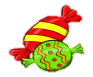 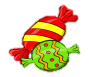 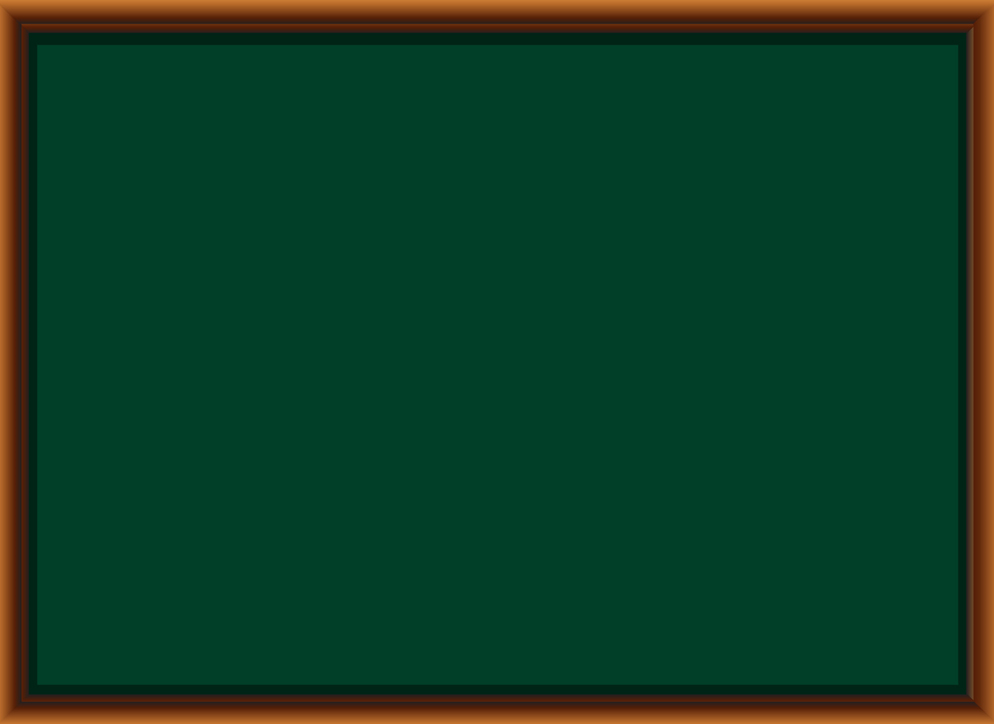 1. What was Tam doing when Kim went to her house?
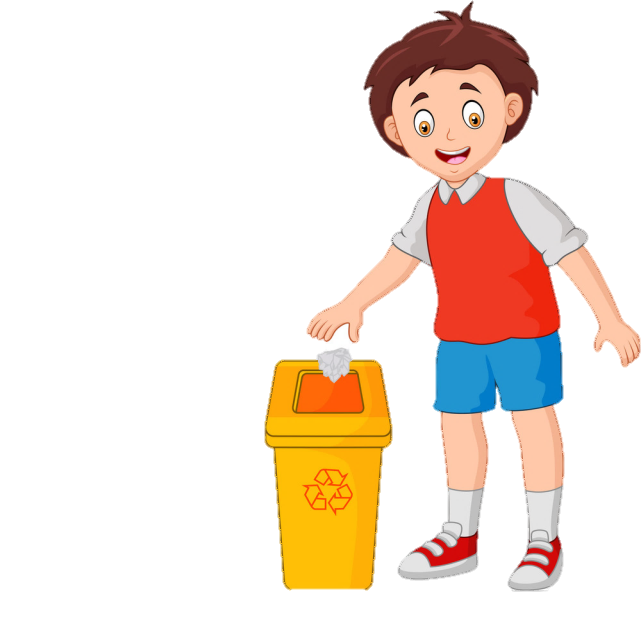 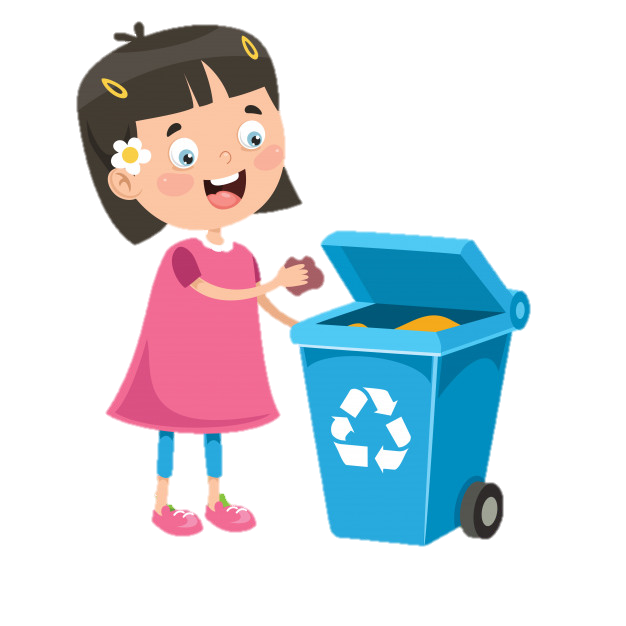 She was working as a volunteer at the local centre for community development.
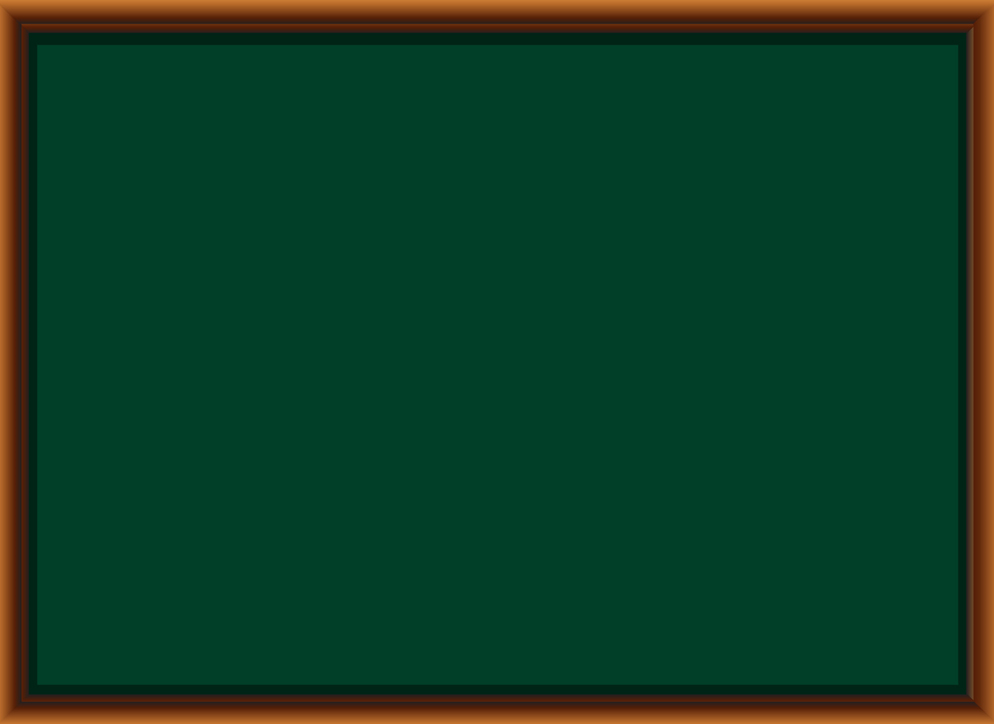 2. What are the benefits of community service?
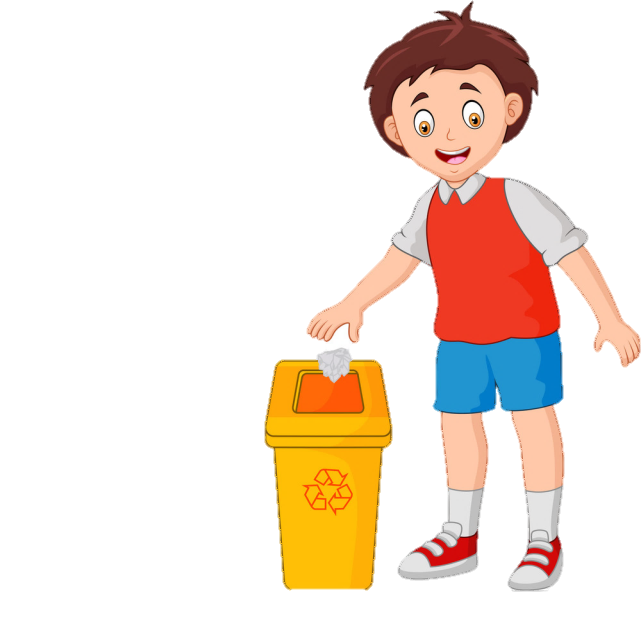 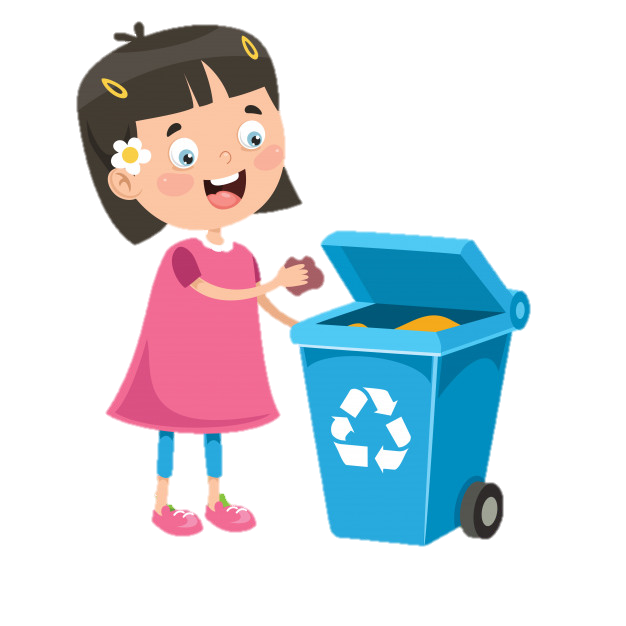 Community service/ It not only benefits the local area, but can also boost our confidence and help us learn many useful skills.
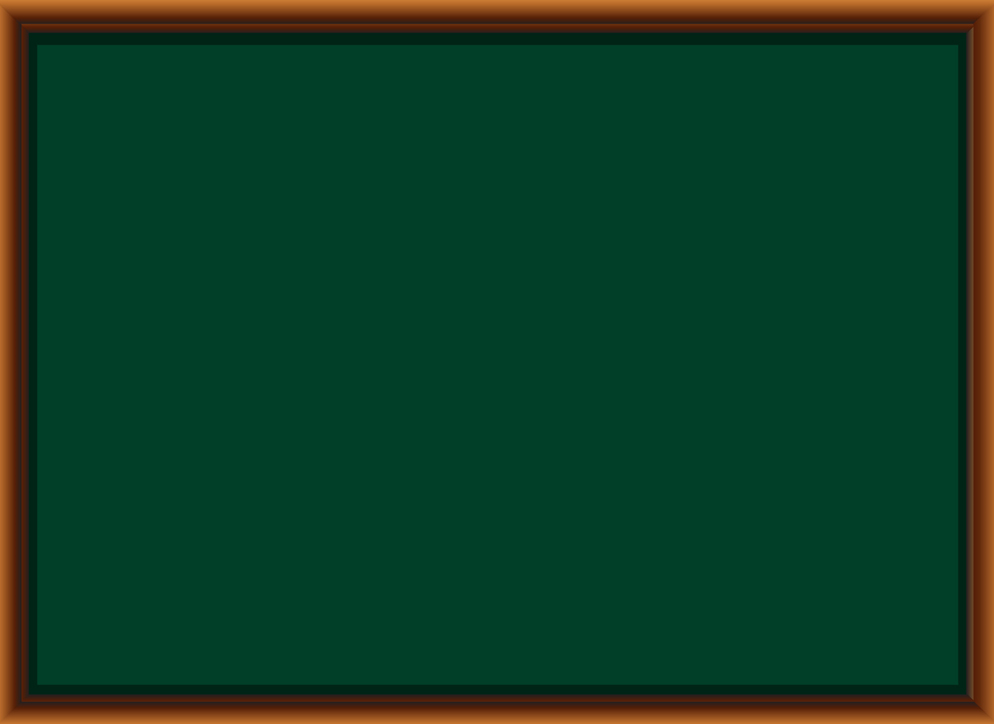 3. What are some regular activities at the center for community development?
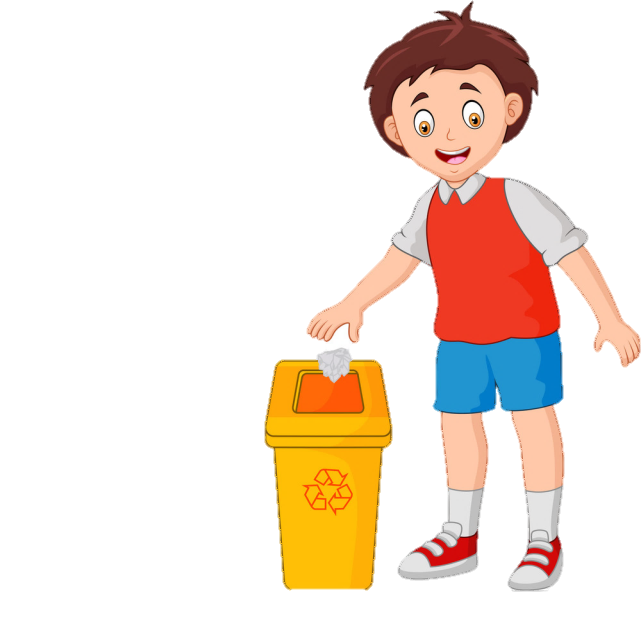 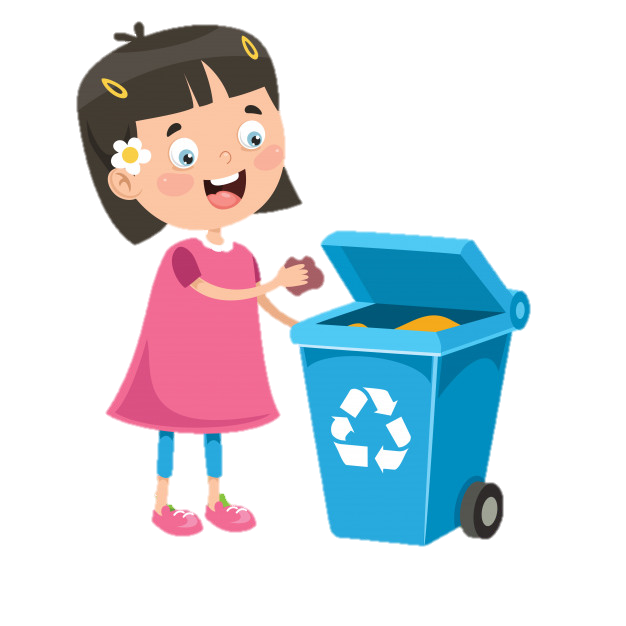 Cleaning up the park or volunteering at the orphanage.
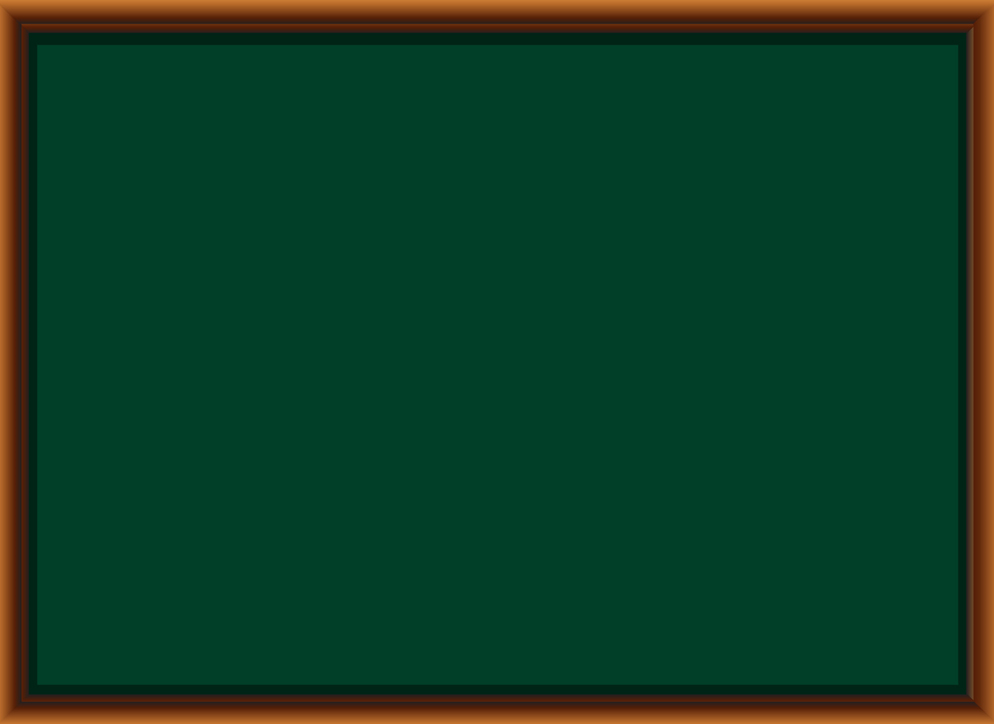 4. How can Kim apply for volunteer work at the centre?
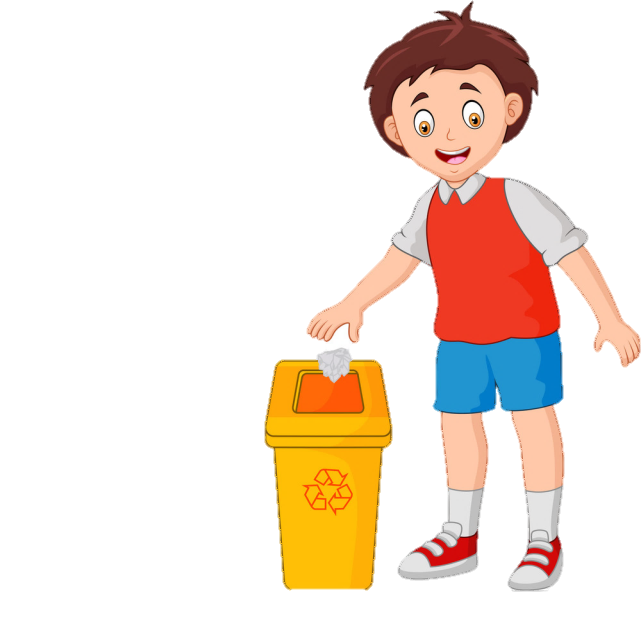 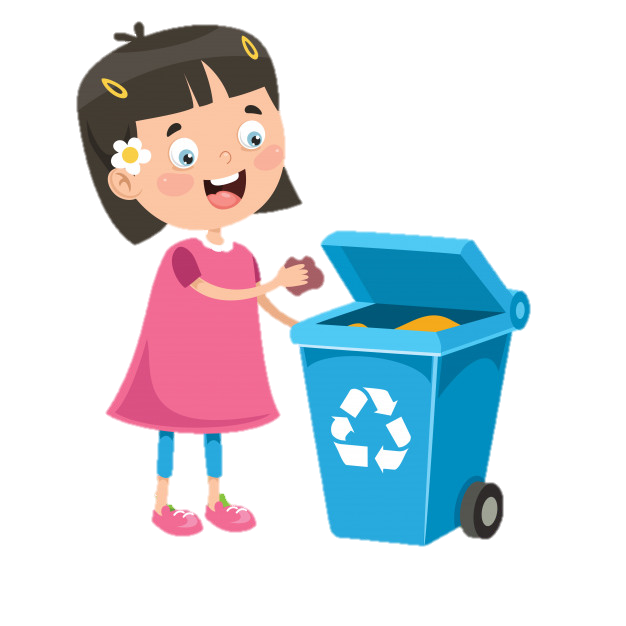 She needs to fill in the form, then send it in.
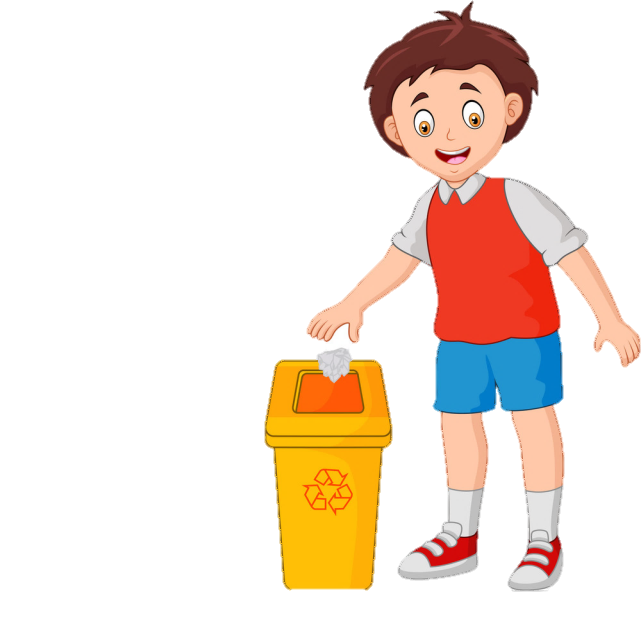 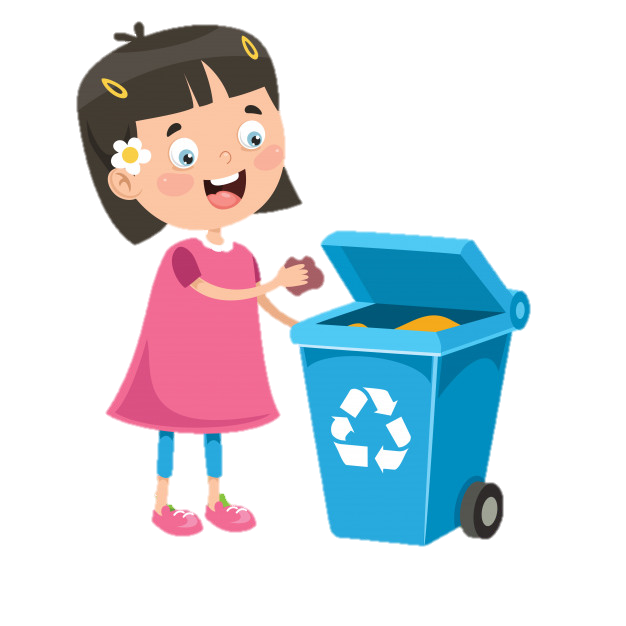 LUCKY
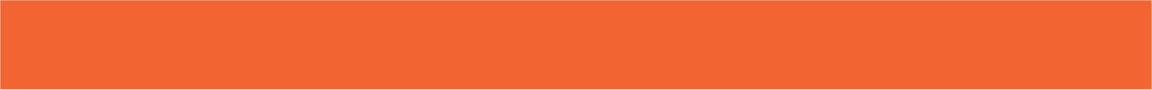 PRACTICE
1
Listen and read.
Volunteering in the community
Kim: Hi, Tam. I went to your house at 9 a.m., but you weren’t there.



Kim: Ah, I see. How did you become a volunteer there?
Tam: Just by chance. Last summer, while I was visiting the centre, I saw an advertisement for volunteers. I applied and my application was successful.
Kim: I also want to be a volunteer. I find community work very interesting.
Tam: Oh, when you came, I was working as a volunteer at our local centre for community development.
Tam: I agree. Community service not only benefits the local area, but can also boost our confidence and help us learn many useful skills.
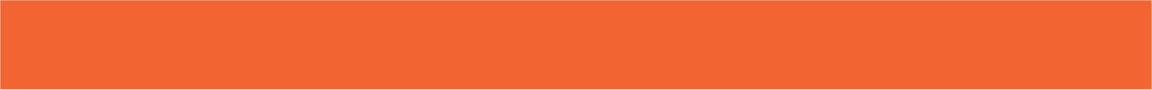 PRACTICE
PRACTICE
Volunteering in the community
Kim: What are the regular activities organised by the centre?



Kim: Sounds good. How can I apply?

Kim: Thanks so much. I’m so excited about volunteering at the centre.
Tam: No problem. Good luck. Hope your application is successful and you enjoy the work.
Tam: Oh, there are endless opportunities for getting involved. For example, you can join a local environmental group to clean up the park once a week or volunteer at an orphanage.
Tam: I’ll email you the form. You just fill it in and send it in.
Activity 2: ANSWER the questions
PRACTICE
3
Find the adjectives with the following suffixes
. Work individually in 1 minutes. 
. Each student draw a table with 9 small boxes (a 3x3 grid)
. Fill in each box with an adjective with the suffixes (ed, ing, ful, less) in the conversation. 
If you can’t find the words, draw an 
icon in the blank boxes.
hopeful
bored
PRACTICE
3
BINGO GAME
.The teacher reads the answers. If you hear the word you wrote, draw an “X” ​​on it. If the “X” form a horizontal, vertical or diagonal line you say “Bingo”





. Who has Bingo first is the winner and receives an interesting gift.
PRACTICE
3
Find the adjectives with the following suffixes in the conversation and write them below.
excited
interesting
useful, successful
endless
PRACTICE
Meaning of adjective suffixes
full of or having  the qualities of
without or lacking
describing how people are made to feel
describing things or people causing the feeling
PRACTICE
Find a verb phrase in the conversation to complete each sentence.
4
was working
1. Oh, when you came, I____________ as a volunteer at our local centre for community development. 

2. Last summer, while I was visiting the centre, I_____ an advertisement for volunteers.
(Past continuous)
saw
(Past simple)
03
DISCUSSION
TIME LIMIT: 
2 minutes
TIME LIMIT: 
2 minutes
TIME’S UP!
Talk about activities you did (or) want to do to make your community a better one.
- What activity did you do?
- What did you do?
- When and where did you do?
- Who did you do with?
- How did you feel?
- What are the benefits?
START TIMER
TIME LIMIT: 
2 minutes
TIME LIMIT: 
2 minutes
Last summer, I and my close friends spent a few weekends volunteering at the local library. I helped classify books and read stories to younger kids. I felt happy when I could help other people. Volunteering at the library also widened my knowledge and boosted my confidence. I encourage everyone to volunteer at a library because it can inspire the love of reading and learning in our community.
04
Consolidation
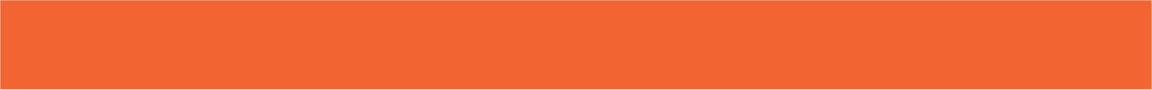 CONSOLIDATION
1
Wrap-up
Gain an overview about the topic For a better community
Vocabulary/ adj to talk about voluntary work
Using past simple/ continuous with when/ While
2. Homework
Do exercises in the workbook
Write a paragraph (about 100 words) about activities you did (or) want to do to make your community a better one.
Prepare for the next lesson Language
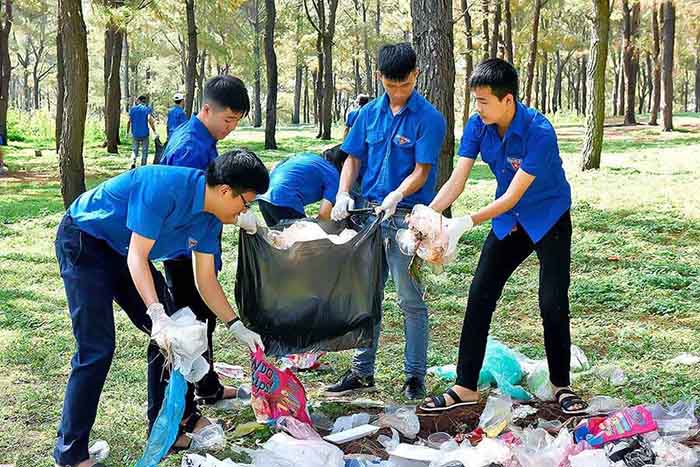 Thanks for your attendance!
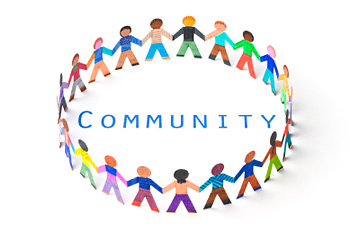 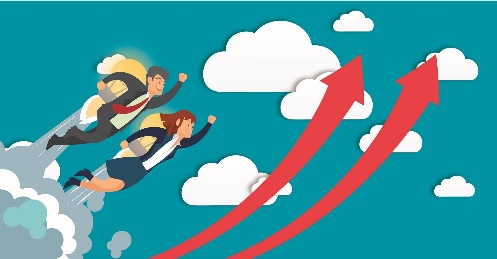 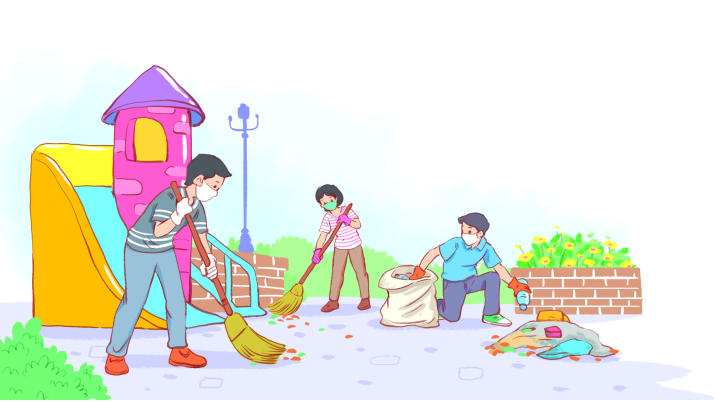 Please keep this slide for attribution